The Newsboys Strike of 1899 vs.Newsies (1992) The largest child-led strike in history
Presentation prepared by Katharine Little, RU Ready Graduate Assistant
Case Facts: Newsboys Strike of 1899
What do you remember about the movie Newsies?
Why were the kids striking? Does it seem valid?
Did anything seem a little too fantastical to you?
Review: A Closer Look at the Impetus for the Strike
05
Main Differences
Jack Kelly and David Jacobs were not real. “Kid Blink” was real, but in reality, there was no one leader of the group – the strike was led by the elected Newsboy Strike Committee of which “Kid Blink” was a member
Despite it being a fictionalization of the events of 1899, the movie portrays the motivations of the newsboys who struck accurately.
Jack Kelly, as portrayed by Christian Bale and Dave Jacobs, played by David Moscow, are fictional characters.
Main Differences
The Newsies did not strike immediately after a price hike!
As covered previously, the price of newspapers had been high at the time due to the demand for news of the Spanish-American War. When the war ended, demand went back down and so did most prices, except for at a few major papers. This meant that Newsies made less money selling those papers, which was what they were really protesting.
Jack Kelly, as portrayed by Christian Bale and Dave Jacobs, played by David Moscow, are fictional characters.
What They Got Mostly Right
The strike grew quickly and spread to workers throughout NYC and into New Jersey – just like Newsies
July 24th, 1899 brought a huge rally, thousands strong, where newsies were advised to keep up the strike while minimizing violence – just like Newsies
The tycoons tried to buy off the strike leaders, succeeding with some, but the strike continued – just like Newsies
The two sides reached an agreement on August 2nd, ending the strike – this is shown as a win for the workers in Newsies, but was really a compromise
Real- Life Results – Compromise and Moderate Success!
BUT
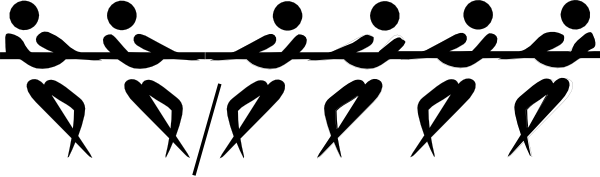 Source: "Tinker v. Des Moines Independent Community School District." Oyez, www.oyez.org/cases/1968/21.
09